শুভেচ্ছা/ স্বাগতম
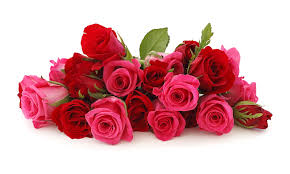 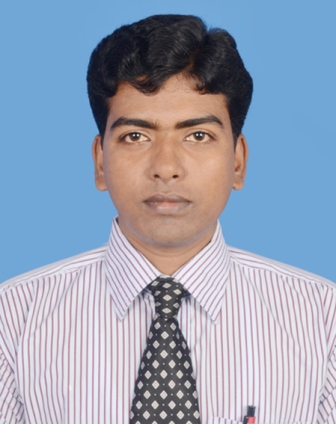 শিক্ষক পরিচিতি
মো: মুস্তাফিজুররহমান
প্রভাষক,  পৌরনীতি ও সুশাসন
ইসলামিয়া কলেজ, রাজশাহী।
পৌরনীতি ও সুশাসন পরিচিতি
অধ্যায়ঃ ১   
আজকের পাঠ/পাঠ ঘোষনাঃ পৌরনীতির ধারণা ও সংজ্ঞা, পৌরনীতির পরিধি ও বিষয়বস্তু, পৌরনীতি পাঠের প্রয়োজনীয়তা
প্রারম্ভিক বক্তব্য
পৌরনীতির ধারণা ও সংজ্ঞা,                  
 পৌরনীতির পরিধি ও বিষয়বস্তু,
 পৌরনীতির পাঠের প্রয়োজনীয়তা
পৌরনীতির ধারণা ও সংজ্ঞা
ইংরেজী সিভিকস  Civics শব্দের বাংলা প্রতিশব্দ পৌরনীতি। সিভিকস শব্দটি এসেছে ল্যাটিন শব্দ সিভিস  Civis এবং সিভিটাস  Civitas থেকে। সিভিস এবং সিভিটাস শব্দের অর্থ যথাক্রমে নাগরিক ও নগররাষ্ট্র  City State । সুতরাং শব্দগত অর্থে সিভিকস বা পৌরনীতি হলো নগররাষ্ট্রে বসবাসরত নাগরিকদের আচরণ ও কার্যাবলি সংক্রান্ত বিজ্ঞান। প্রাচীন ভারতবর্ষ ও গ্রিসে শব্দগত বা মুলগত অর্থেই পৌরনীতি বলতে নাগরিক অধিকার ও কর্তব্য সম্পর্কিত বিষয় মনে করা হত।
সংস্কৃত ভাষায় নগরকে পুর বা পুরী এবং নগরের অধিবাসীদেরকে বলা হয় পুরবাসী। এ জন্য নাগরিক জীবনের অপর নাম পৌর জীবন, সেই অর্থে  নাগরিক জীবন সম্পর্কিত বিদ্যার নাম পৌরনীতি।
প্রাচীন গ্রিসে এক একটি নগর ছিল এক একটি রাষ্ট্র। প্রাচীন গ্রিসের এথেন্স, স্পার্টা প্রভৃতি নগর রাষ্ট্রগুলোর আয়তন ও জনসংখ্য ছিল সীমিত। নগর রাষ্ট্রের সকল সদস্যকে নাগরিক বলা হতো না। নগর-রাষ্ট্রের মধ্যে শুধু যারা রাজনৈতিক অধিকার ভোগ করতো অথ্যাৎ রাষ্ট্র পরিচালনায় অংশ গ্রহন করতো শুধু তাদেরকেই নাগরিক বলা হতো। নাগরিকদের অধিকার ও কর্তব্য নিয়ে আলোচনা করা হত পৌরনীতিতে। সুতরাং শব্দগত বা মুলগত অর্থে পৌরনীতির অর্থ ছিল অনেকটা সীমিত ও সংকীর্ন।
আধুনিক রাষ্ট্রগুলো প্রাচীন গ্রিসের নগররাষ্ট্র নয় বরং এগুলো এখন জাতি রাষ্ট্র Nation State। প্রাচীন গ্রিক নগর রাষ্ট্রগুলো অপেক্ষা আধুনিক জাতি রাষ্ট্রগুলো আয়তনে যেমন বিশাল, জনসংখ্যা তেমনি বিপুল। এসব জাতি রাষ্ট্রে নাগরিকদের জীবন এবং কার্যাবলি বহুমুখী ও জটিল। আধুনিক রাষ্ট্রের নাগরিকদের আচরণ, কার্যাবলি এবং তাদের বিভিন্ন আর্থ-সামাজিক ও রাজনৈতিক প্রতিষ্ঠান সম্পর্কে ধারাবাহিক পর্যালোচনার মাধ্যমে যে শাস্ত্র আদর্শ নাগরিক জীবনের ইঙ্গিত দান করে, তাই হলো সিভিকস বা পৌরনীতি।
এ এম হোয়াইট এর মতে পৌরনীতি হচ্ছে জ্ঞানের সেই শাখা যা নাগরিকদের অতীত, বর্তমান ও ভবিষ্যৎ এবং স্থানীয়, জাতীয় ও মানবতার সাথে জড়িত সকল বিষয় নিয়ে আলোচনা করে।
ফ্রেডরিখ জেমস গুল্ড এর মতে পৌরনীতি হচ্ছে প্রতিষ্ঠান, আচরণ ও চেতনার অধ্যয়ন শাস্ত্র যার মাধ্যমে একজন পুরুষ বা নারী কর্তব্য পালন ও সুযোগ সুবিধা ভোগ সম্পর্কে জানতে পারে।
Encyclopaedia Britanica তে পৌরনীতির সংজ্ঞা দিতে গিয়ে বলা হয়েছে যে, পৌরনীতিকে সামাজিক বিজ্ঞানের সেই শাখা বলে অভিহিত করা যায়, যেখানে সরকারের সংগঠন  ও পদ্ধতি এবং নাগরিকদের অধিকার ও কর্তব্যসমুহ আলোচনা করা হয়।
পৌরনীতির পরিধি ও বিষয়বস্তু
পৌরনীতি মুলত নাগরিকতা বিষয়ক বিজ্ঞান। নাগরিকের সামাজিক ও রাজনৈতিক কার্যাবলিই পৌরনীতির মুখ্য আলোচ্য বিষয়। পৌরনীতির সংজ্ঞা বিশ্লেষণ করলে দেখা যায় যে, নাগরিকের জীবন ও কার্যাবলি যতদুর বিস্তৃত, অর্থ্যাৎ যা কিছু নাগরিক জীবন স্পর্শ করে, পৌরনীতির বিষয়বস্তু ও পরিধি ততদুর প্রসারিত।
পৌরনীতির পরিধি ও বিষয়বস্তু সম্পর্কে নিম্নে কতিপয় দিক দেখানো হলোঃ
 নাগরিকতা বিষয়ক বিজ্ঞান   
 মানব সভ্যতার আদি সংগঠন সম্পর্কে আলোচনা করে  
 রাজনৈতিক প্রতিষ্ঠানসমুহ সম্পর্কে আলোচনা করে
 রাজনৈতিক তত্ত্ব নিয়ে আলোচনা করে
 সামাজিক ও রাজনৈতিক বিমুর্ত বিষয় নিয়ে আলোচনা করে  
  নাগরিকতার স্থানীয় দিক সম্পর্কে আলোচনা করে  
 নাগরিকতার জাতীয় দিক সম্পর্কে আলোচনা করে  
 নাগরিকতার আন্তর্জাতিক রুপ সম্পর্কে আলোচনা করে
নাগরিকতার অতীত নিয়ে আলোচনা করে  
 নাগরিকতার বর্তমান দিক নিয়ে আলোচনা করে  
 নাগরিকতার ভবিষ্যৎ নিয়ে আলোচনা করে  
 রাজনৈতিক ঘটনা নিয়ে আলোচনা করে  
 সাংবিধানিক অগ্রগতি বিষয়ক আলোচনা করে থাকে।
পৌরনীতির পাঠের প্রয়োজনীয়তা
যা কিছু  নাগরিক জীবনকে স্পর্শ করে, তার প্রায় সকল দিক নিয়েই পৌরনীতি আলোচনা করে। পৌরনীতি হচ্ছে জ্ঞানের মুল্যবান শাখা। পৌরনীতি পাঠের প্রয়োজনীয়তা নিম্নরুপঃ
 
১। পৌরনীতি সুস্থ ও সুন্দর সমাজ জীবন গঠনের শিক্ষাদান করে 
২। পৌরনীতি নাগরিকতা সম্পর্কীয় জ্ঞানদান করে  
৩। পৌরনীতি সুনাগরিকতার শিক্ষাদান করে  
৪। পৌরনীতি নাগরিক দৃষ্টিভঙ্গি উদার করে
৫। বিভিন্ন সংগঠন ও প্রতিষ্ঠানের অতীত জানতে সাহায্য করে  
৬। বিভিন্ন সংগঠনের বর্তমান অবস্থা জানতে সাহায্য করে  
৭। পৌরনীতি নাগরিক চেতনা বৃদ্ধি করে  
৮। পৌরনীতি নাগরিককে অধিকার সচেতন করে  
৯। পৌরনীতি নাগরিকের কর্তব্যবোধ জাগ্রত করে  
১০। পৌরনীতি নাগরিকের গণতান্ত্রিক চেতনা বৃদ্ধি করে  
১১। পৌরনীতি আন্তর্জাতিক দিগন্ত উন্মোচন করে  
১২। পৌরনীতি ছাত্র-ছাত্রীদের জ্ঞানের পরিধি বিস্তৃত করে  
১৩। বিশ্বশান্তি প্রতিষ্ঠার উপায় সম্পর্কিত জ্ঞান অর্জন হয়   
১৪। দেশপ্রেম বৃদ্ধির শিক্ষা দেয়  
১৫। সুযোগ্য নেতৃত্ব গড়ে তোলার শিক্ষা দেয়
১।  পৌরনীতি ও সুশাসন কোন ধরনের বিজ্ঞান? 
২।  পৌরনীতির ইংরেজী প্রতিশব্দ কি?
৩।Civis ও  Civitas কোন ভাষার শব্দ  ? 
৪।সিভিস ও সিভিটাস শব্দের অর্থ যথাক্রমে- ? 
৫।প্রাচীন কালে কোথায় নগররাষ্ট্র বিদ্যমান ছিল?
ধন্যবাদ